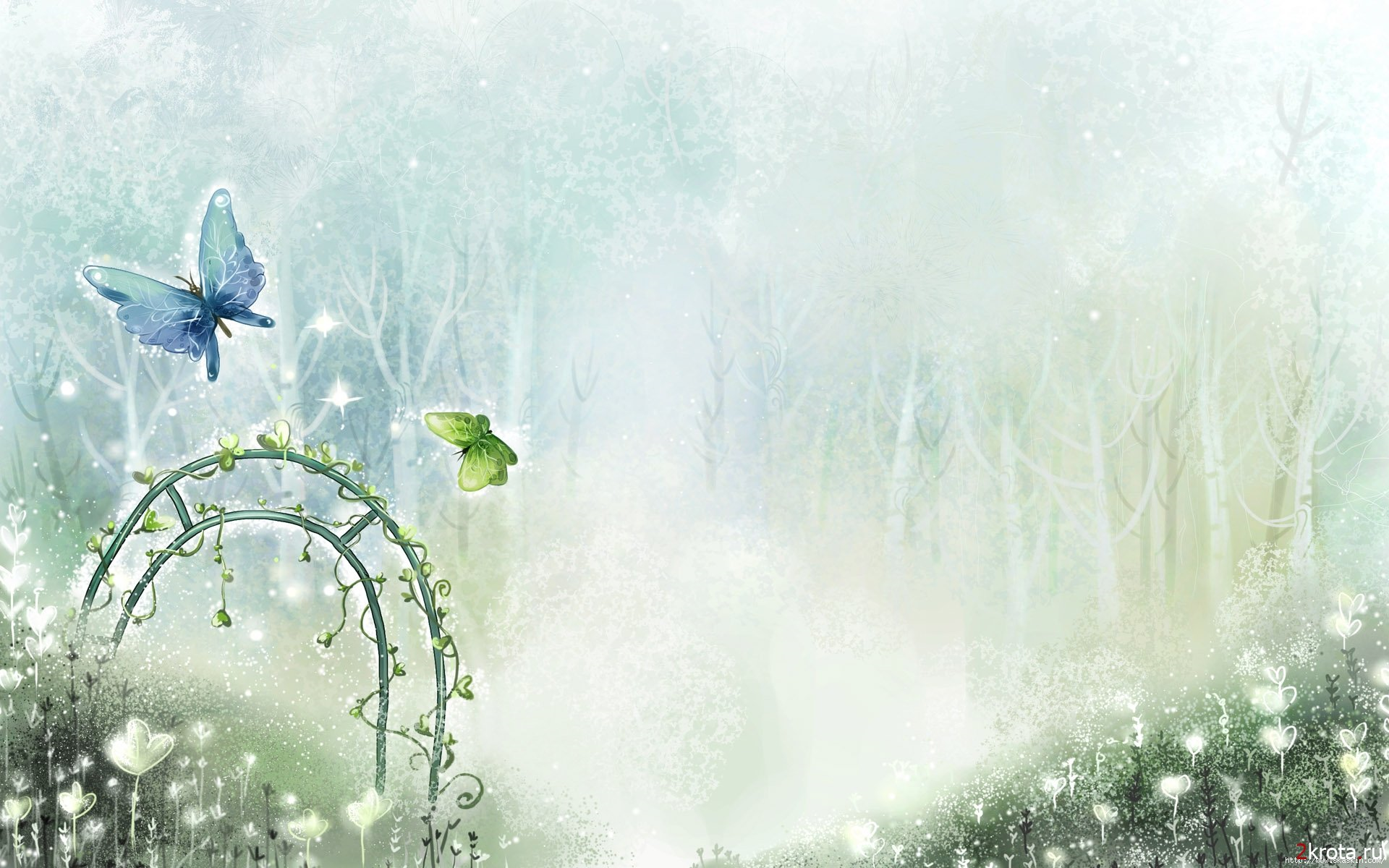 жить
как?
Весело
Дружно
радостно
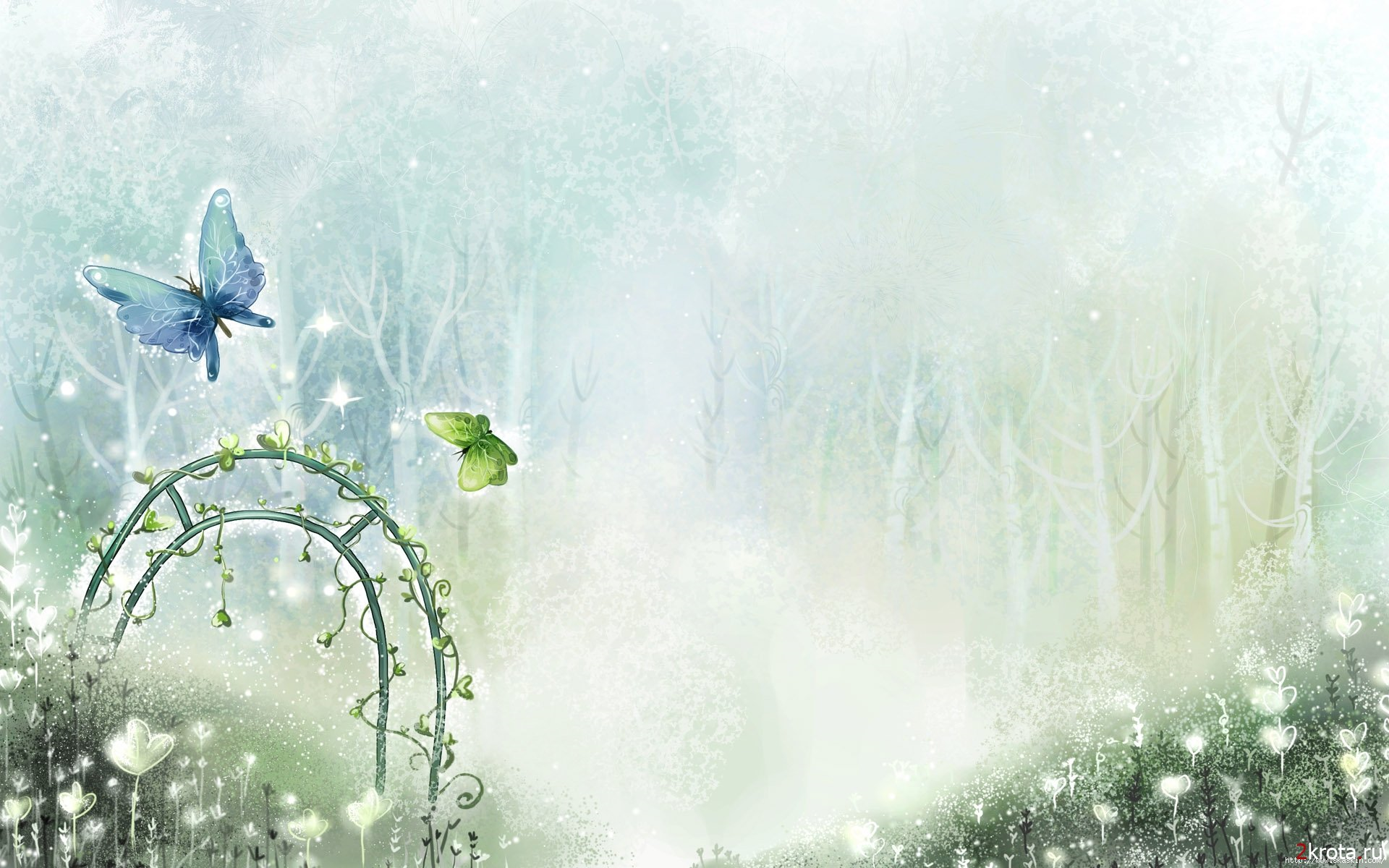 как?
Девочка поёт
Мальчик поёт
как?
весело
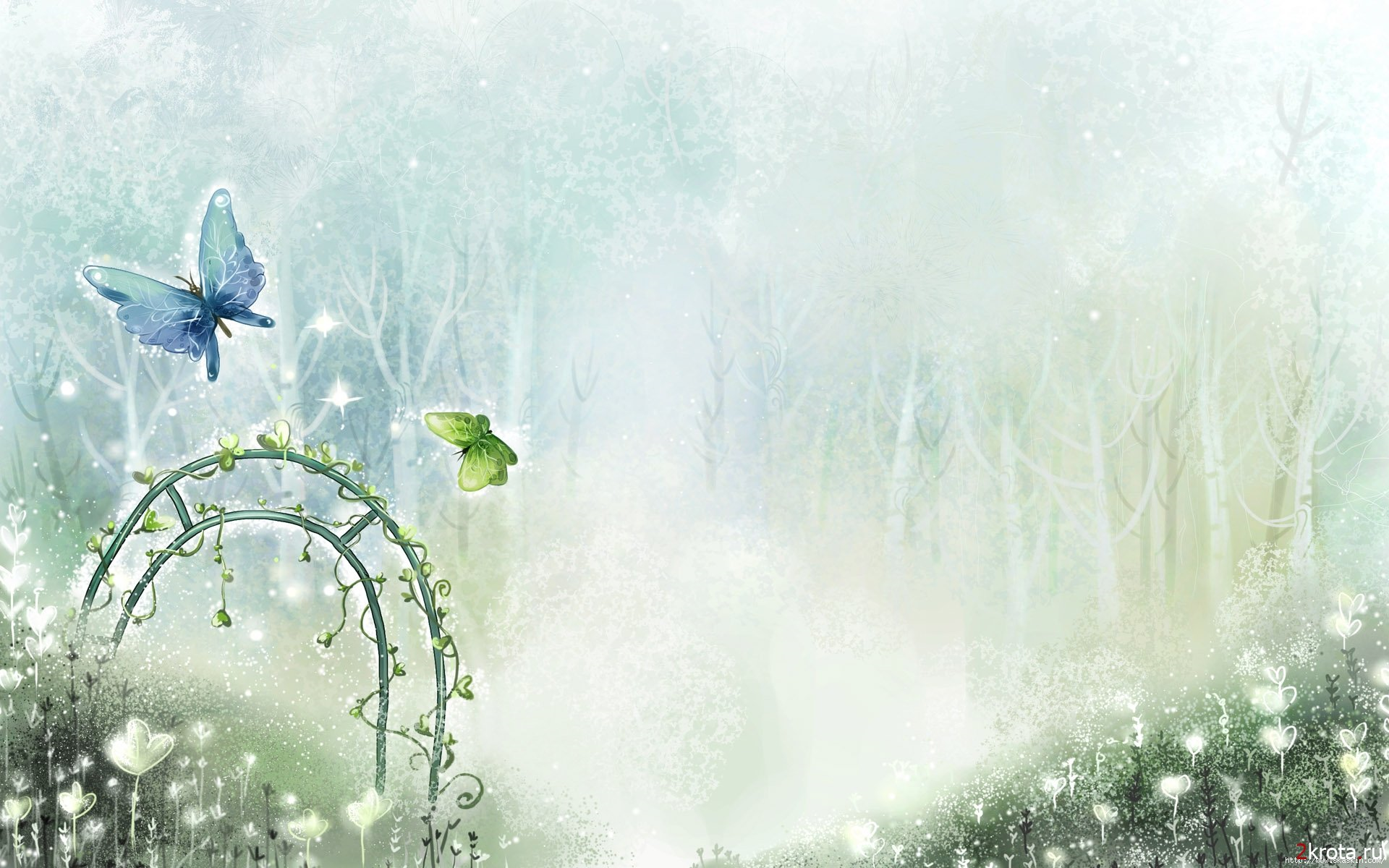 Ветер шумит
как?
весело
Ветра шумят
как?
весело
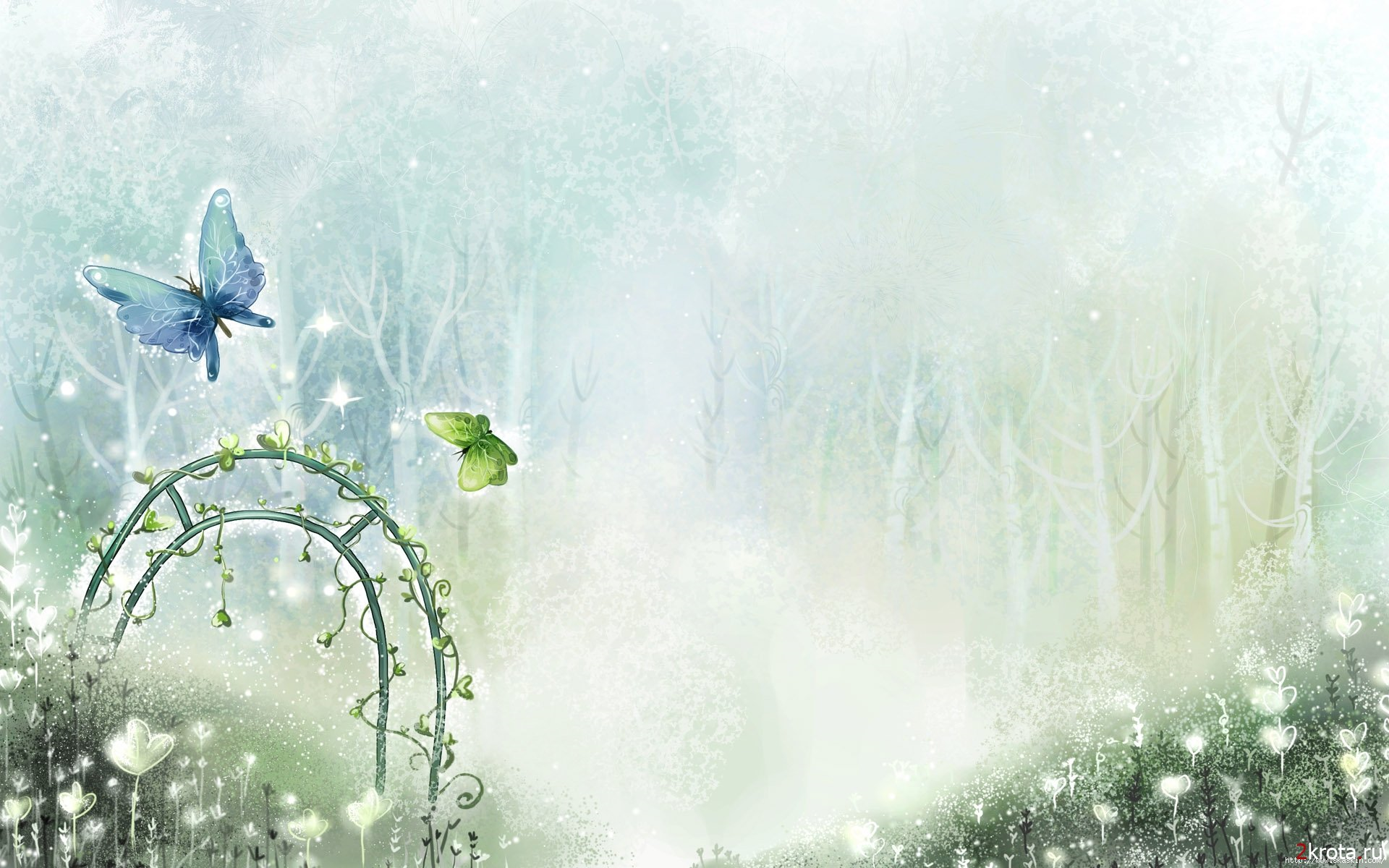 Слова неизвестной нам части речи 

Имеют Одинаковый 

Отвечают на вопрос 


И не изменяются по
суффикс,
как?,
родам и числам
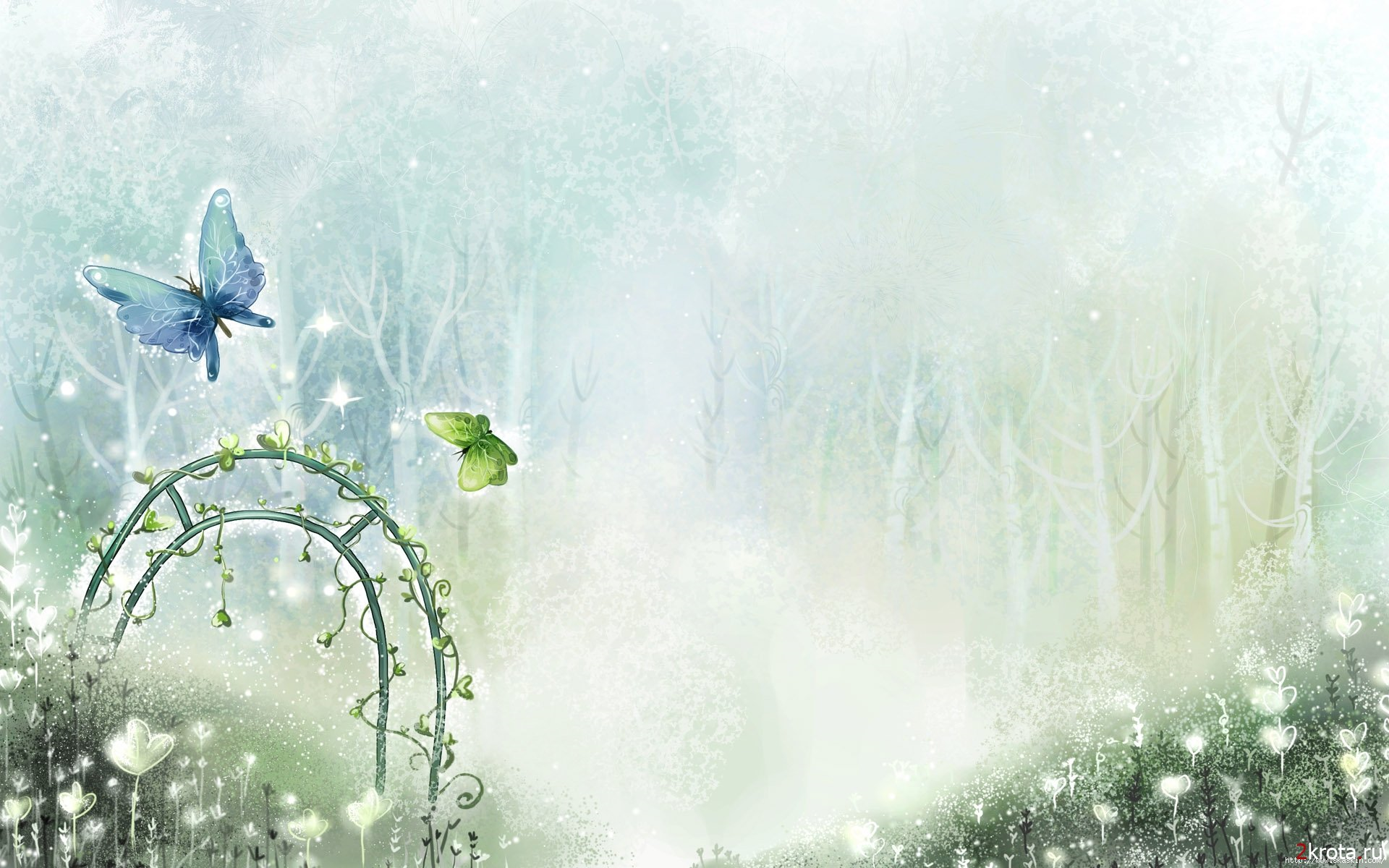 Наречия
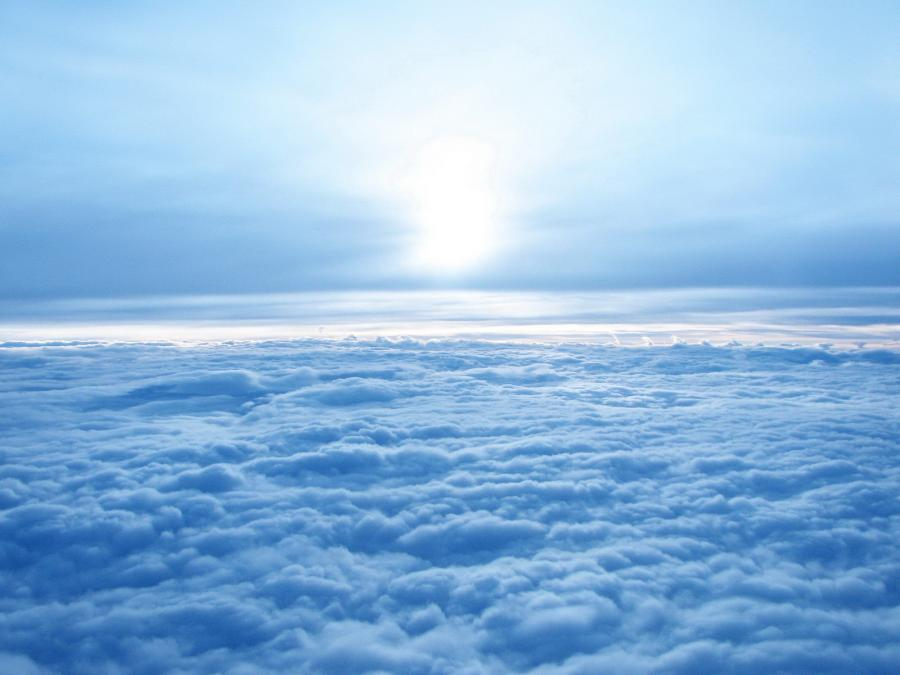 высоко
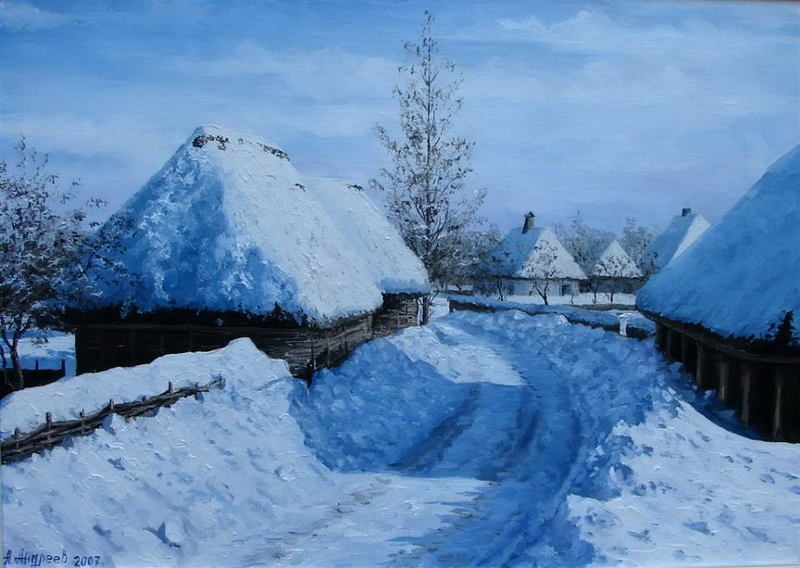 кругом белым-бело
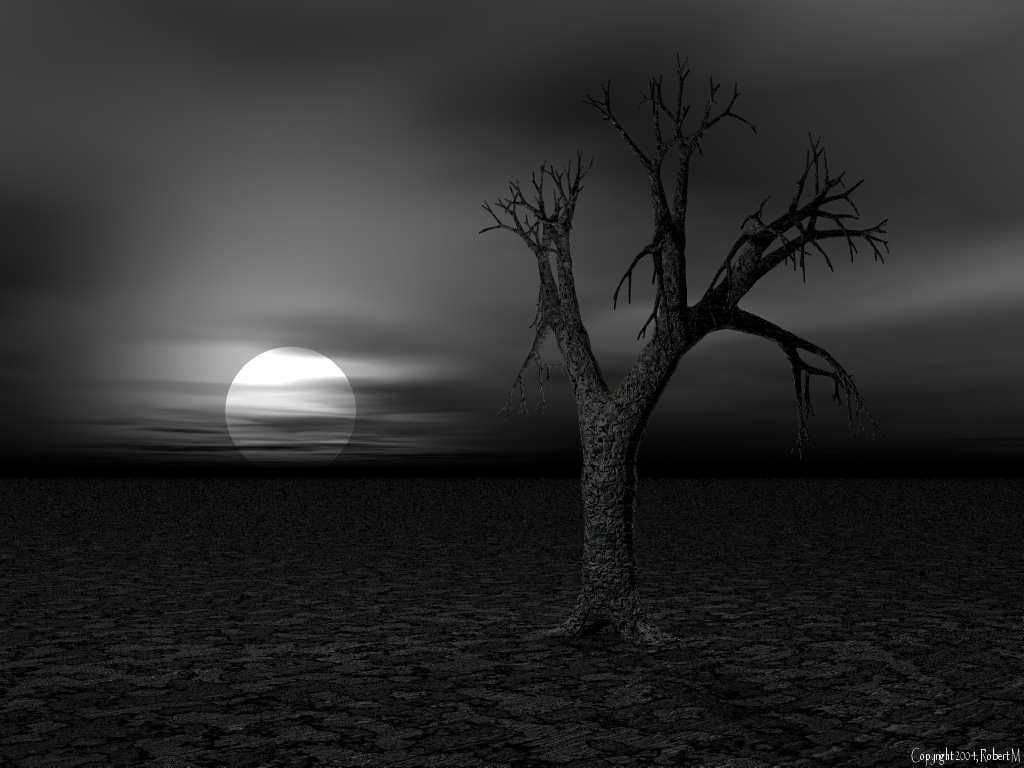 темно
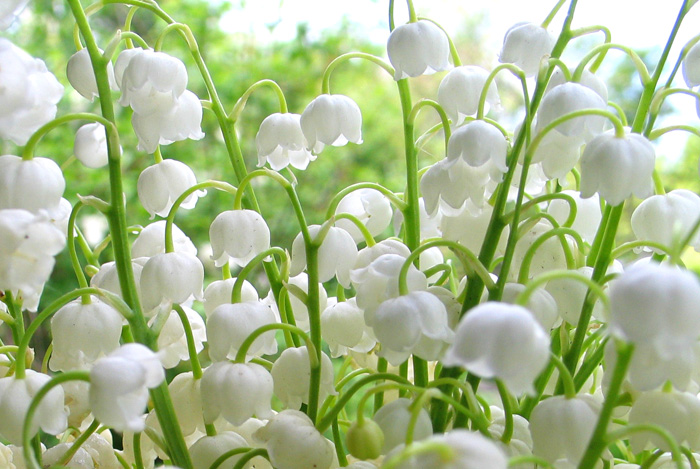 ароматно
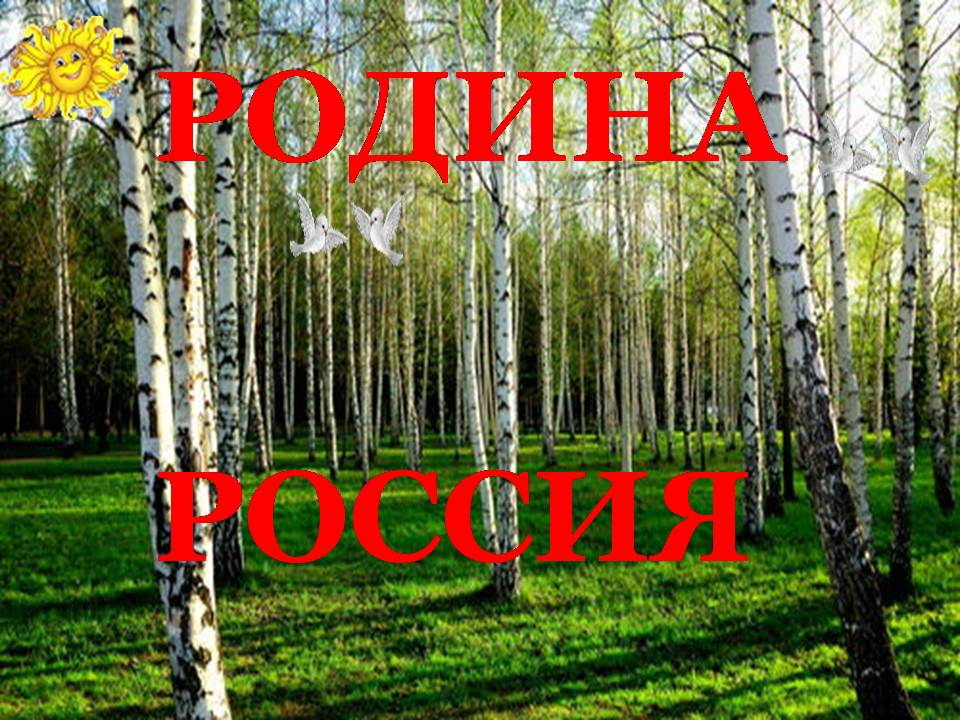 красиво
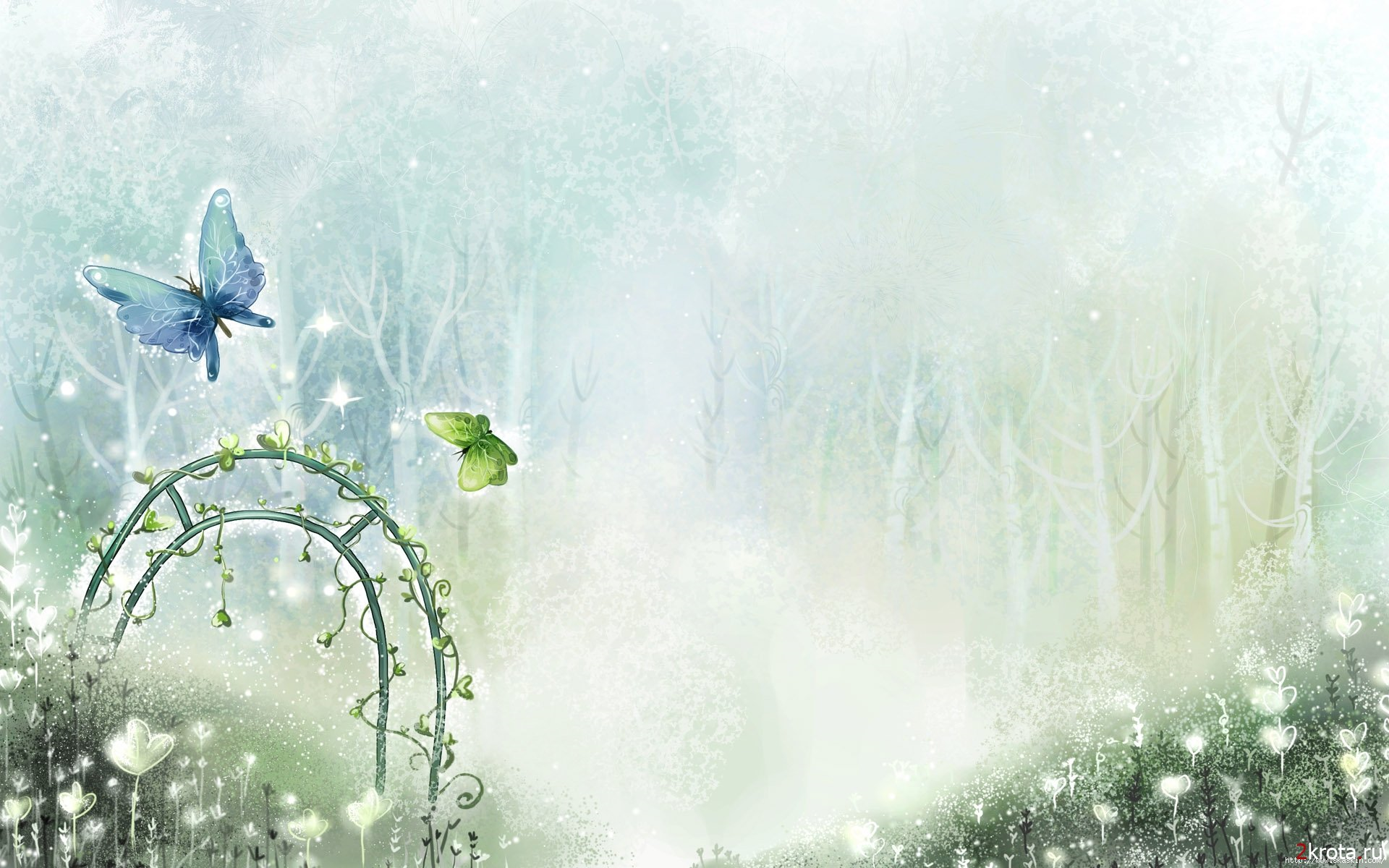 Наречия
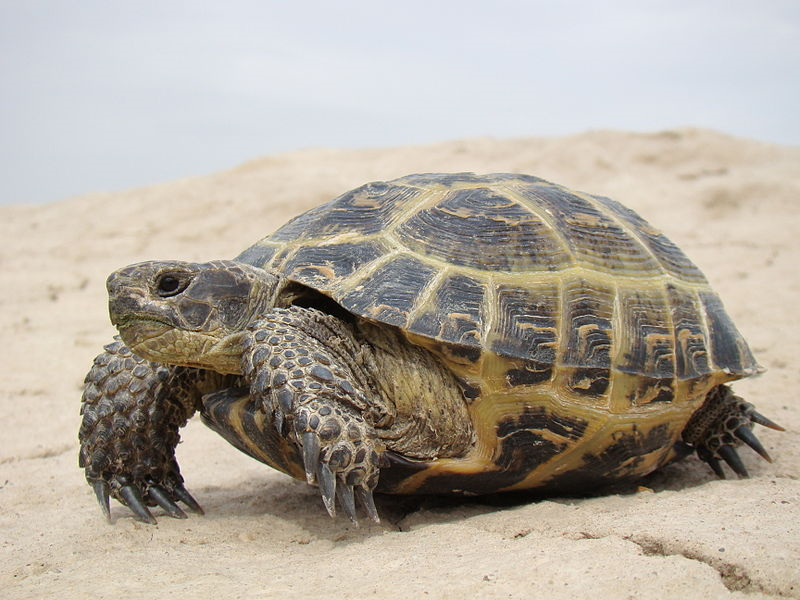 Идти черепашьим шагом
МЕДЛЕННО
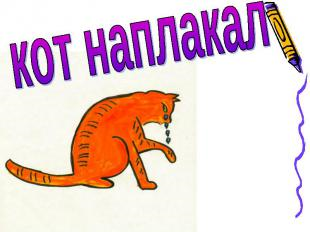 мало
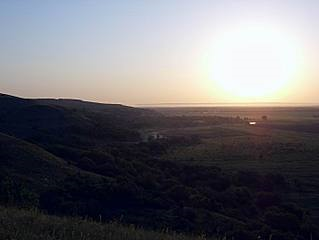 рано
Встать чуть свет
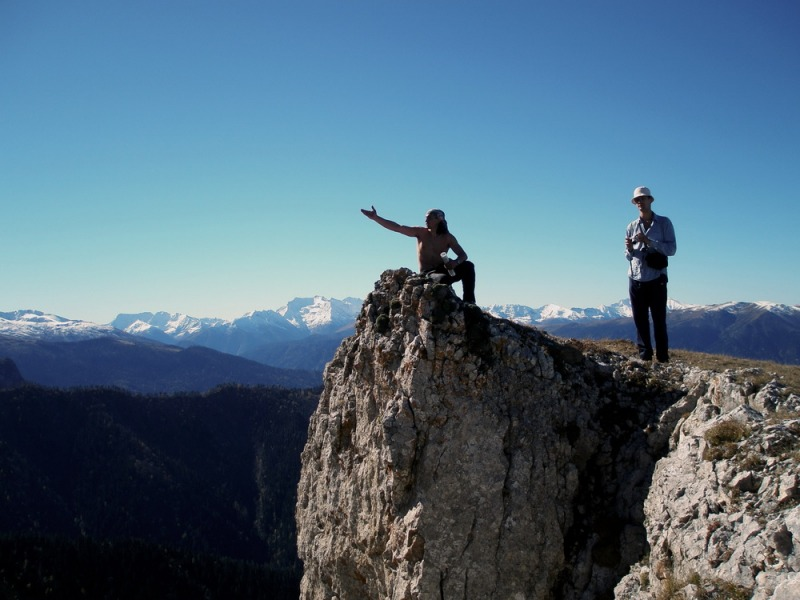 Рукой подать
близко
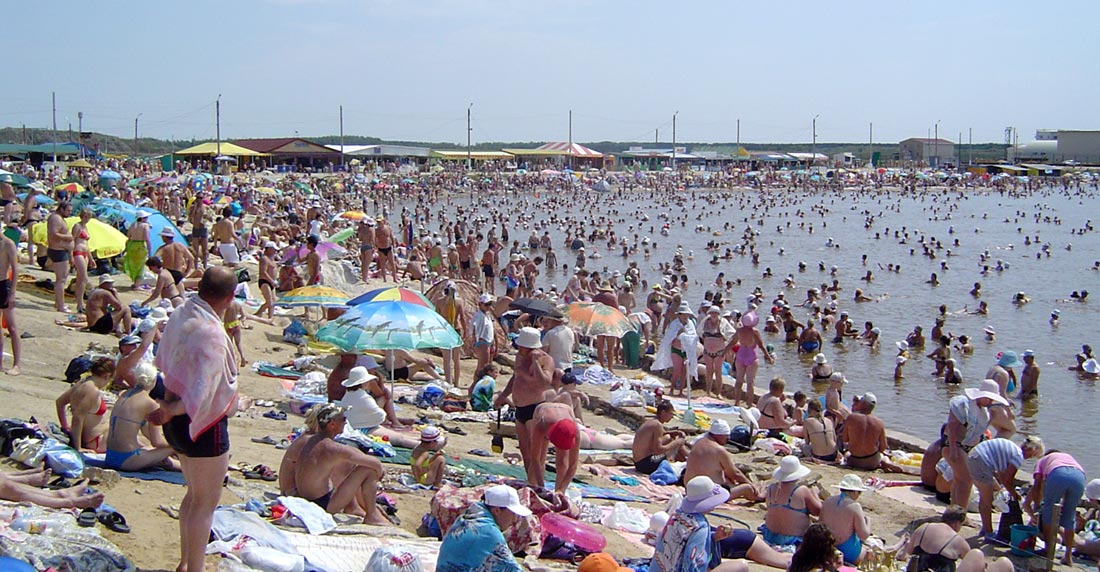 Яблоку негде упасть
тесно
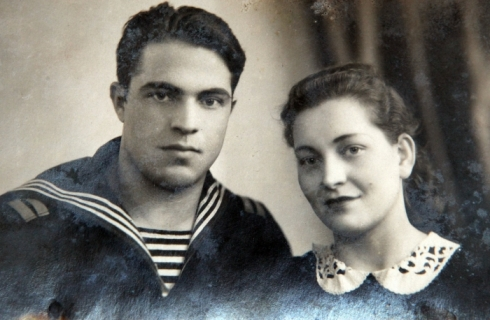 дружно
Жить душа в душу
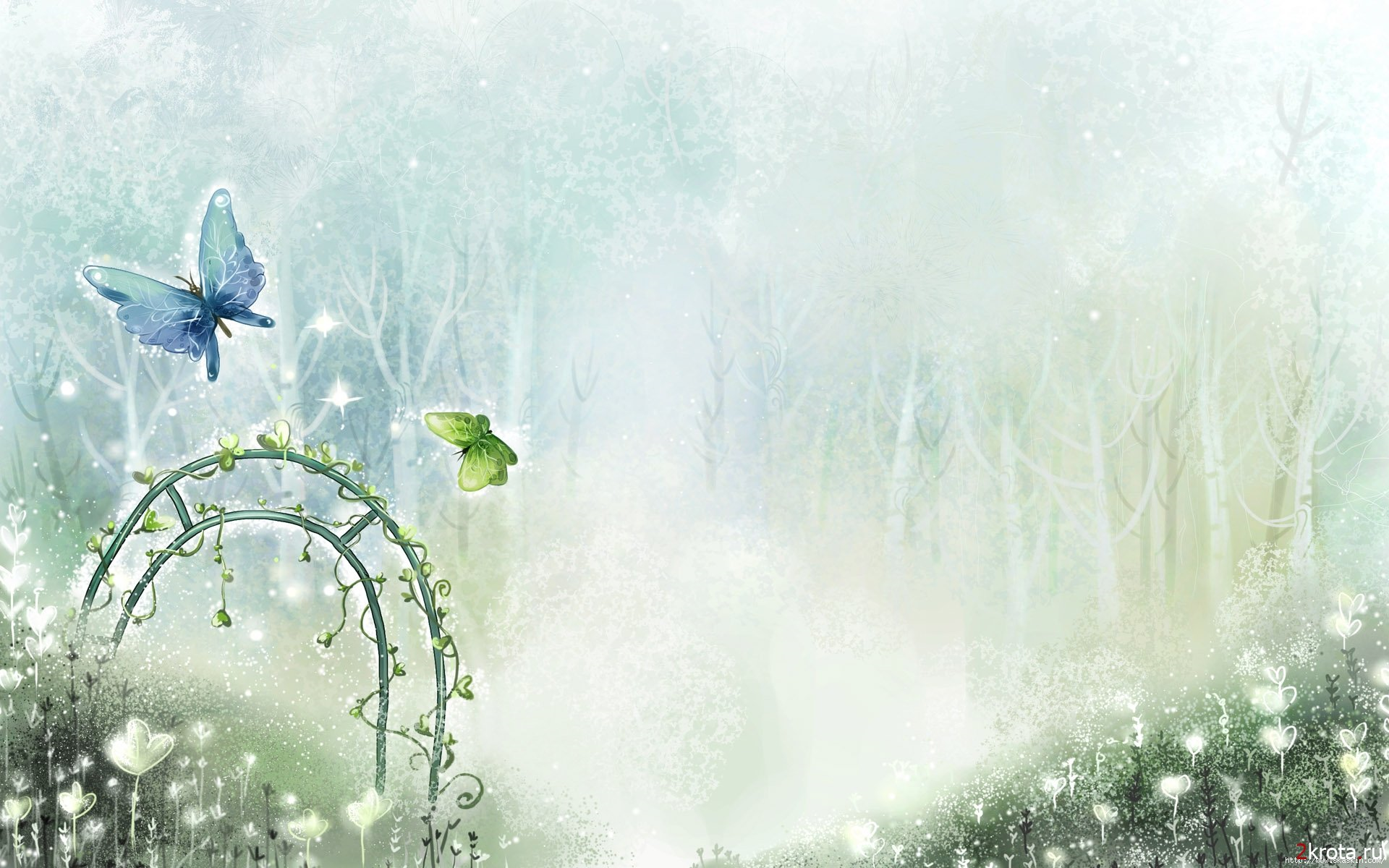 часть речи
Наречие - это
Наречие отвечает на вопросы
как? куда? откуда? где?
не изменяется
наречие
Наречия относятся
к глаголам
своей работой на уроке я
Доволен           не доволен
материал урок мне был
Понятен           не понятен
за урок я
Устал         не устал
моё настроение стало
лучше                 хуже